فِي الْمَطْعَمِ
الأَهْدَافُ التَّعْلِيمِيَّةُ:
يُتَوقَّعُ منْكَ عزيزي التِّلميذ في نِهايةِ هذا الدَّرسِ أن تكونَ قادراً على :
١  - قراءةِ الدَّرس قراءَةً صحِيحَةً ومُعَبِّرةً مراعياً المدودَ والحركاتِ .
٢            - اِختِيارِ المعنى الصَّحيحِ للْكَلمَاتِ الجديدةِ .
                   3- ربْطِ بَعض المُفرداتِ بمرَادفاتِها وأخْرى بأضْدَادِها .
                             4 - تَمْييزِ المَعْنَى المُبَاشَرِ مِن غيرِ المُبَاشَر ِ .
                               5 - اِستِخْدَامِ الضَّمائِرِ المُنْفَصِلةِ مَعَ 
                                        الفِعْلِ المضَارِعِ  .
فِي المَطْعَمِ
( 1 )
      صَحِبَنَا والدِي فِي يَومِ عُطْلَةٍ إلى مَطْعَمٍ 
    في الْجَبَلِ ، ولمَّا وصلْنَا بَدَا لَنَا المَطْعَمُ
    فَخْماً  تَنْتَشِرُ فيهِ الْوُرودُ المُلَوَّنَةُ في كُلِّ
   مَكَانٍ ، وَتَتَوَزَّعُ الطَّاوِلاَتُ بِشَكْلٍ مُتَنَاسِقٍ
                            فِي صَالَتِهِ الْوَاسِعَةِ .
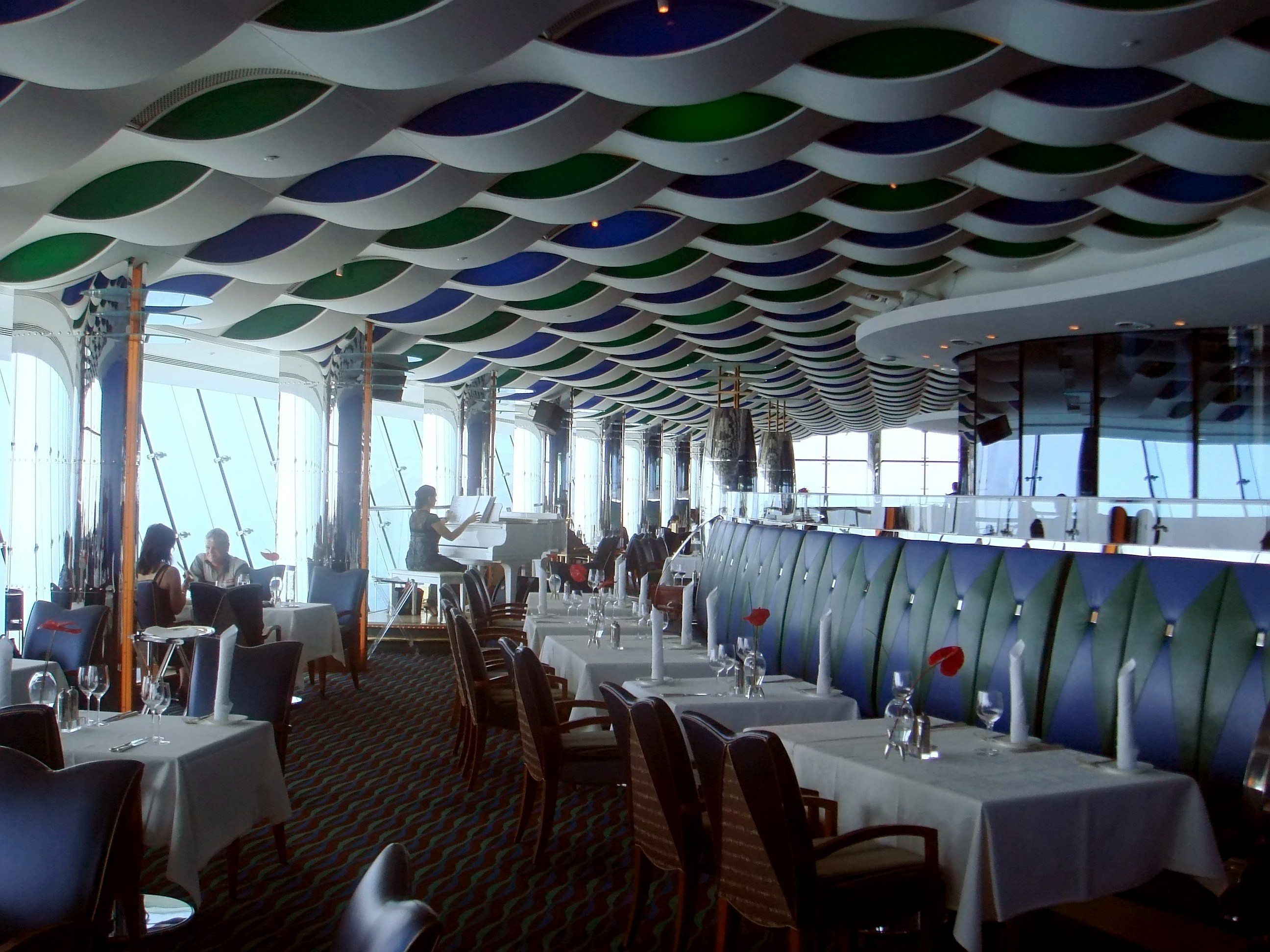 ( 2 )
دَخَلْنَا ، فَاسْتَقْبَلَنَا أَحَدُ الْعَامِلَينَ فِيهِ بِأُسْلُوبٍ مُهَذَّبٍ لَطِيفٍ
ثُمَّ اخْتَرْنَا فِي مَكَانٍ هَادِئٍ طَاوِلَةً عليهَا صُحُونٌ بِيضٌ ، وَإِلَى جانِبِ كُلِّ صَحْنٍ لِفَافَةٌ بَيضَاءُ ، فِيها مِلْعَقَةٌ وشَوكَةٌ وسِكِّينٌ ، وكأْسٌ يَبْرُقُ كاللُّؤْلُؤِ ، وقائِمَةٌ بِأَنْواعِ الطَّعَامِ .
                      قَالَ  لَنَا والدِي : اِخْتَارُوا مَا تَشْتَهُونَ ، 
                        فَاخْتَارَ كُلٌّ مِنَّا مَا يُرِيدُ.
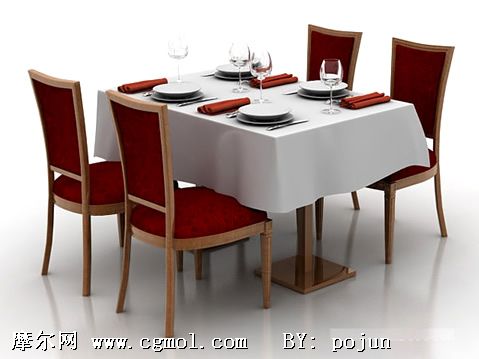 ( 3 )
 وَمَضتْ مُدَّةٌ زَمَنِيَّةٌ أَحْسَسْتُ أَنَّهَا طَويلَةٌ ، قُلْتُ لأُمِّي : 
 متَى سيَجْلِبُونَ الطَّعَامَ ؟ قَالتْ :
   الآنَ .. الآنَ ، لَنْ يَتَأَخَّرُوا ، قُلْتُ :
   إِنَّنِي جَائِعٌ . هَمَسَتْ أُمِّي : اِصْبِرْ
                      قَلِيلاً ، وَاسْتَمْتِعْ بِالمَنَاظِرِ
                             الْجَمِيلَةِ .
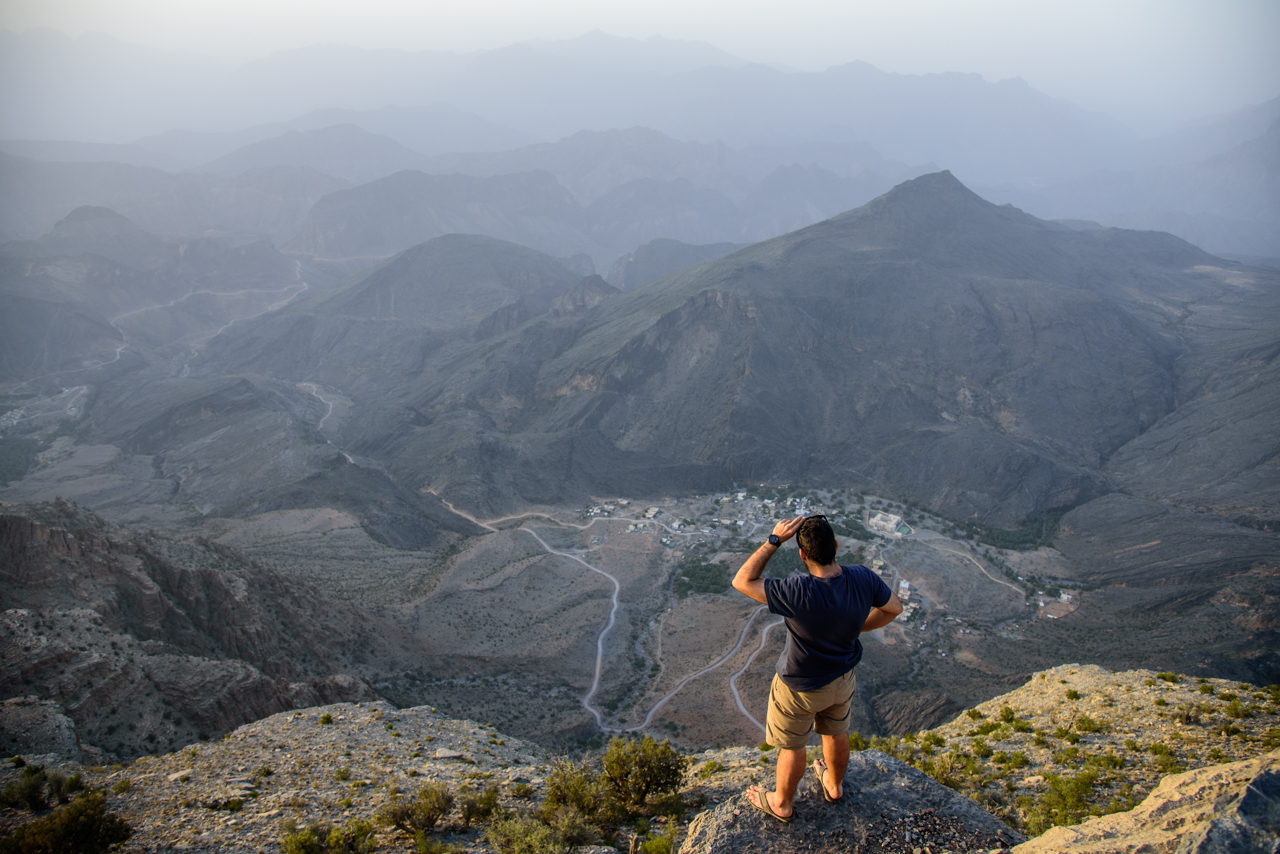 ( 4)
   ومَا هِي إلا دَقَائِقُ حتَّى جّاءَ النَّادِلانِ 
 بأَطْباقِ  الطَّعامِ الشَّهِيّ ، تَنَاوَلْنَا 
 وَجْبَتَنَا بِهُدوءٍ وَهَنَاءٍ، وَبَعْدَ أَنِ
                     انْتَهينَا  ، قَالَ والدِي : 
                    الْحَمْدُ للهِ الَّذِي وَهَبَنَا
                     بَلَداً آمِناً ،  وَخَيراً وافِراً ،
                       وَقُلُوباً مُحِبَّةً .
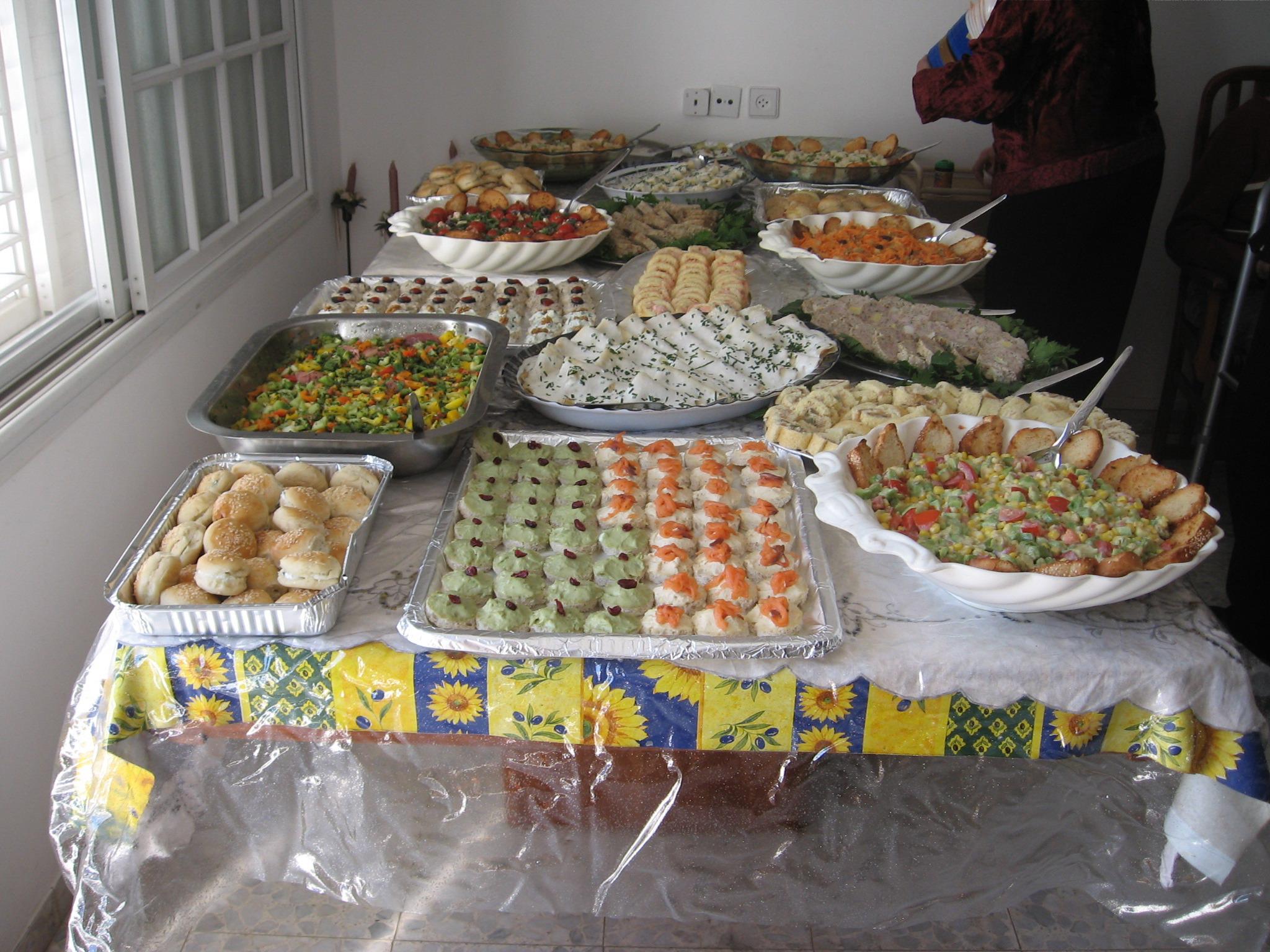 معَانِي الكَلمَاتِ :
صَحِبَنَا
النَّادِلانِ
يَبْرقُ
مُتَنَاسِقٌ
.
الكلمةُ
مَعْنَاها
العَامِلانِ
يَلْمَعُ
رافَقَنا
مُرَتَّبٌ
فِكَرُ الدَّرْس :
* خُرُوجُ العَائِلةِ إلى أَحَدِ المَطَاعِمِ يومَ العُطْلةِ.
.
* وَصْفُ المَطْعمِ و تَصْويرُ مُحْتويَاتِهِ.
* مِنْ آدابِ الطَّعامِ انْتِظارُهُ بِهُدُوءٍ.
* منْ آدابِ الطَّعامِ حَمْدُ الله وشُكْرُهُ علَى النِّعْمَةِ.
غَلْقُ الدَّرْس :
توجيهُ الأهلِ لمساعدةِ أبنائِهم في تحضيرِ الدَّرسِ و إنجازِ المطلوبِ في ورقةِ العملِ المرفَقَةِ .
 توجيهُ التَّلاميذِ لقراءَةِ الدَّرسِ وحلِّ التَّقييمِ ومُشاركتِه 
                                 مع معلَّميهم.
                                ختاماً : نُؤَكِّدُ أنَّ المطاعمَ من المرَافقِ العامَّة الَّتِي 
                                  يجبُ أن نتأَدَّبَ فيها بِالآداب الإسلاميَّة 
                                    و أنْ نُحافِظَ على نَظَافَتِها كي 
                                  نحميَ صِحَّتّنا مِنَ الأمْراضِ.